ΠΑΙΧΝΙΔΙΑ ΜΕ ΛΕΞΕΙΣ ΚΑΙ ΓΡΑΜΜΑΤΑ
ΤΗΛΕΦΩΝΟ
Επιλέξτε τη σωστή λέξη
ΡΑΔΙΟ
ΤΗΛΕΦΩΝΟ
ΥΠΟΛΟΓΙΣΤΗΣ
ΡΑΔΙΟ
ΥΠΟΛΟΓΙΣΤΗΣ

ΕΦΗΜΕΡΙΔΑ

ΡΑΔΙΟ
ΥΠΟΛΟΓΙΣΤΗΣ
ΤΗΛΕΦΩΝΟ
ΕΦΗΜΕΡΙΔΑ
ΥΠΟΛΟΓΙΣΤΗΣ
ΕΦΗΜΕΡΙΔΑ
ΑΛΛΗΛΟΓΡΑΦΙΑ

ΕΦΗΜΕΡΙΔΑ

ΡΑΔΙΟΦΩΝΟ
ΑΛΛΗΛΟΓΡΑΦΙΑ
ΣΤΑΘΕΡΟ

ΑΛΛΗΛΟΓΡΑΦΙΑ

ΤΗΛΕΟΡΑΣΗ
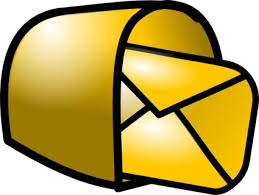 ΗΛΕΚΤΡΟΝΙΚΟ
ΤΑΧΥΔΡΟΜΕΙΟ
ΗΛΕΚΤΡΟΝΙΚΟ ΤΑΧΥΔΡΟΜΕΙΟ

ΕΦΗΜΕΡΙΔΑ

ΑΛΛΗΛΟΓΡΑΦΙΑ
Να βρούμε λέξεις που αρχίζουν από…
Ρ         Τ      Η
Υ      Ε       Α
Σ
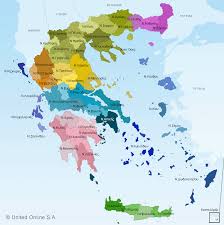 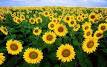